Фестиваль педагогических идей
«Открытый урок»
 
Раздел: «Преподавание иностранных языков»
 
Идентификационный номер: 254-552-961
 
Учитель: Ли Анжела Александровна, высшая категория, Отличник Народного Образования РУ
 
 Место работы:  Государственное Бюджетное Образовательное Учреждение Средняя общеобразовательная школа №731, г. Москва 
 
 Должность: учитель английского и немецкого языков
 
Класс: 7А
УМК М.З. Биболетова, Н.Н. Трубанева «Enjoy English», 7 класс, Unit4, Lesson95 “The Olympic Games”
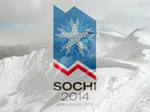 План урока по УМК М.З. Биболетова, Н.Н. Трубанева «Enjoy English», 7 класс, Unit4, Lesson95“The Olympic Games”
УМК М.З. Биболетова, Н.Н. Трубанева «Enjoy English», 7 класс, Unit4, Lesson95“The Olympic Games”
Основные задачи урока:
Воспитание у учащихся потребности ведения здорового образа жизни и активной жизненной позиции;
 Развитие общего кругозора учащихся;
Практическая цель урока:
Введение страноведческой информации по теме «Спорт».
Закрепление навыков аудирования по теме «Спорт».
Совершенствование лексических навыков и навыков чтения.
Организация практического использования материала в устной речи.
Развитие навыков устной речи – монологическое высказывание (Пересказ)
Оборудование урока: 
 плакаты с видами спорта, интерактивная доска, компьютер, ноутбуки, задания Hot Potatoes (JMatch, JClose, JCross), презентация с функцией «Фломастер», видеофильм к тексту для аудирования  (в качестве визуальной опоры для немотивированных детей).
I.Организационный момент.
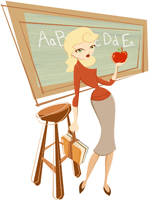 Приветствие. Объявление целей и задач урока.
Today we are going to:
1.	Listen to the text “The Olympic Games” and find out some new information.
2.	Pronounce the dates and countries where the Olympics held.
3.	Make a retelling.
Речевая зарядка
Учитель: Please, answer my questions.
Is sport important in our life? Why?
What kind of sport do you like?
You know, there are Winter and Summer Olympic Games. What winter/ summer sports do you know?
(ответы учащихся)
Фонетическая зарядка
(на обычной магнитной доске развешаны отдельные звуки английского языка и слова для фонетической отработки).
1.	Отработка произношения лексики по теме “Sport”
Учитель: Please, repeat the words after me.
•	[t] – team, take, tennis
•	[r] – tradition, run, strong
•	[w] – well, win, swimming
•	[θ] – health, athletics
•	[ai] – symbolize, organize
2.	Работа с плакатом. Учащиеся называют виды спорта, которые изображены на нем.
II. Активизация лексических навыков
Игра «Назови рифму». Find  the rhymes!
П называет слово, У подбирает рифму к слову. (Одновременно слабый У работает у доски с фломастером, находит соответствия и соединяет).
Время выполнения – 2мин
Компьютерное оборудование, ТСО, используемое на данном этапе
Компьютер, интерактивная доска, задание JСloze c функцией “Фломастер” – презентация «Олимпийские игры»- кадр №2 (см. Приложение 1,кадр№2)
III.Активизация материала рассказа
Компьютерное оборудование, ТСО, используемое на данном этапе

Ученические ноутбуки, интерактивная доска, задание Jmatch
(см. Приложение№2)
Контроль домашнего задания.







Время выполнения – 7 мин.
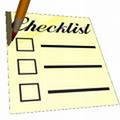 IV. Проверка устного домашнего задания
Компьютерное оборудование, ТСО, используемое на данном этапе
Компьютер, интерактивная доска, задание JCloze
Контроль навыков монологической речи. 

Выполнение задания Jcloze



Время выполнения – 5 мин.
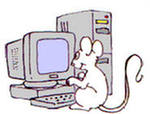 V. Формирование навыков чтения и аудирования по теме «Олимпийские игры»
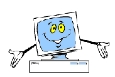 Компьютерное оборудование, ТСО, используемое на данном этапе




Компьютер, интерактивная доска, видеоприложение к тексту для аудирования
1. Снятие фонетических трудностей. Чтение названий и дат изолированно за П 
Чтение У про се6я упр. 63 стр.114 и ответы вслух на вопросы.
2. Аудирование текста с видеоприложением. (приложение №4)

Время выполнения – 3 мин
Время выполнения – 2 мин
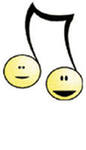 VI. Физкультминутка
Let’s have a rest!
Put your hand in,
Put your hand out.
In, out, in, out,
Turn around.
Do the hockey – poockey and turn around.
That’s what it all about. (twice)




Время выполнения – 1,5 мин.
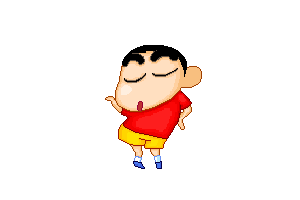 VII. Введение страноведческой информации по теме «История Олимпийских игр»
Компьютерное оборудование, ТСО, используемое на данном этапе

Учебник (Student’s Book)
1. Выполнение упр. 64 стр.114. (чтение теста У про себя).
2. Чтение текста упр. 65 стр. 115 вслух У1, У2 … .



Время выполнения – 1,5 мин.
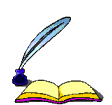 VIII. Проверка понимания прочитанного
Упр.66 стр.115





Время выполнения – 6 мин
IX. Совершенствование лексических навыков
Компьютерное оборудование, ТСО, используемое на данном этапе



Компьютер, интерактивная доска, задание JMatch, презентация «Олимпийские игры»- кадры №3 -6
(см. Приложение№1 кадры №3-6; Приложение №5, №6)
1. Find the synonyms and words with opposite meaning! (задание JMatch) Время выполнения – 6 мин

2. Работа с презентацией «Олимпийские игры»- кадры №3 -6

Время выполнения – 3мин
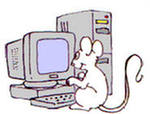 X. Подведение итогов. Выставление оценок.
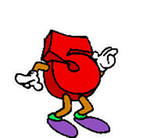 Время выполнения – 1,5мин
XI. Домашняя работа
Еx. 67, 68 –письм; выуч. слова
Ex.22, 23 стр.122
Выполнить JСross на курсе (см. Приложение №7 на странице П в “ Школе информатизации”)

                                Время выполнения – 1мин